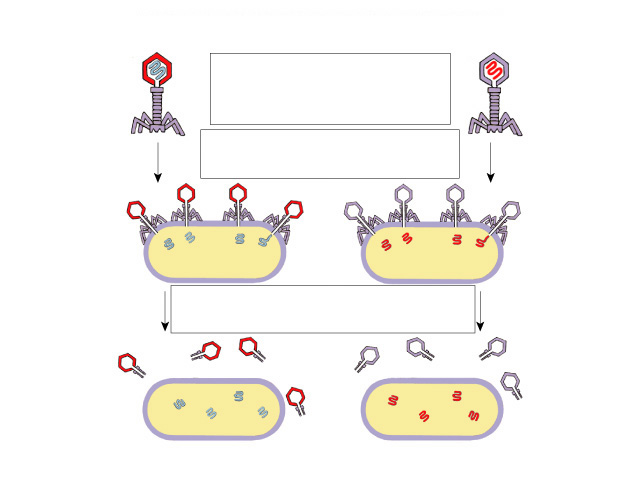 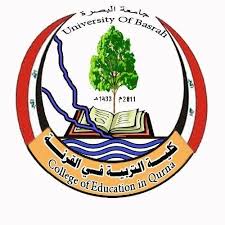 التجارب التي أثبتت ماهية المادة الوراثية محاضرات علم الوراثة/ Genetics المرحلة الثالثة/قسم علوم الحياة
د. حسنه عامر مهوس – كلية تربية القرنةجامعة البصرةDr.Hasna Amir Mohaus 
Basrah university /College of Education
أهداف المحاضرة Objectives
أن يكون الطالب قادرا على ان :
يتعرف على ابرز التجارب التي ساهمت في تطور علم الوراثة .
يفهم كيف استنتج الباحثون تركيب الDNA.
يعدد الفرضيات الثلاث التي اقترحت لتفسير تضاعف ال DNA.
يوضح نظرية جين واحد انزيم واحد .
يفسر نظرية كرفث .
يعرف مبدأ التحول .
نبذة تاريخية
T.H. Morgan (1908) العالم مورغان اشار الى وجود الجينات على الكروموسومات 
genes are on chromosomes
Frederick Griffith (1928) اشار الى مبدأ التحول الوراثي واثره في التغييرالمظهري .
a transforming factor can change phenotype
Avery, McCarty & MacLeod (1944 ) اثبتوا ان عامل التحول في البكتريا هو الDNA .
transforming factor is DNA
Erwin Chargaff (1947) اكتشف مبدأ الازدواح القاعدي .
Chargaff rules: A = T, C = G
Hershey & Chase  (1952)اكدوا ان ال DNA هو المادة الوراثية 
confirmation that DNA is genetic material
Watson & Crick  (1953) استنتجوا التركيب الحلزوني المزدوج لل DNA .
determined double helix structure of DNA
Meselson & Stahl  (1958) اثبتوا بالتجربة ان تضاعف  ال  DNA يتمم بالطريقة شبه المحافظة .
semi-conservative replication
مبدأ التحول “Transforming Factor “
تجربة كريفث 1928
يوجد نوعان من البكتريا Streptococcus pneumonia bacteria  
احدهما مرضي يسبب الإصابة بمرض ذات الرئة والموت ويكون مستعمرات ناعمة  smooth  وتسمى بكتريا  S.
النوع الأخر غير مرضي وتكون مستعمراته خشنة rough ويسمى  R
 اجرى العالم كرفث تجربة يمكن تلخيصها بالاتي :
مبدأ التحول “Transforming Factor “
mix heat-killed pathogenic & non-pathogenic
bacteria
بكتريا Rحية live non-pathogenic
strain of bacteria
live pathogenic بكتريا Sحية 
strain of bacteria
heat-killed بكتريا مرضية  مقتولة بالحرارة pathogenic bacteria
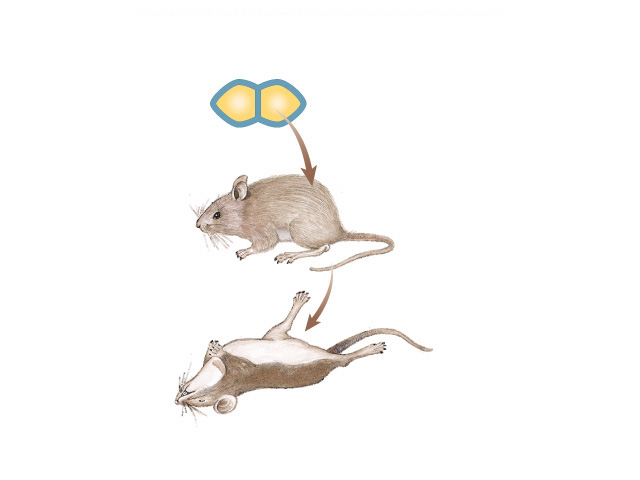 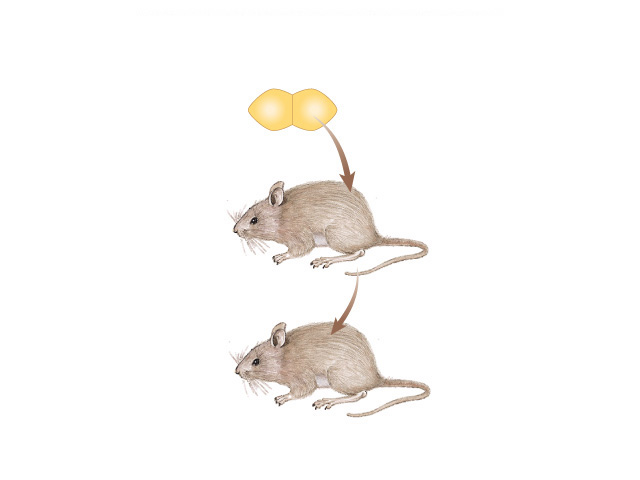 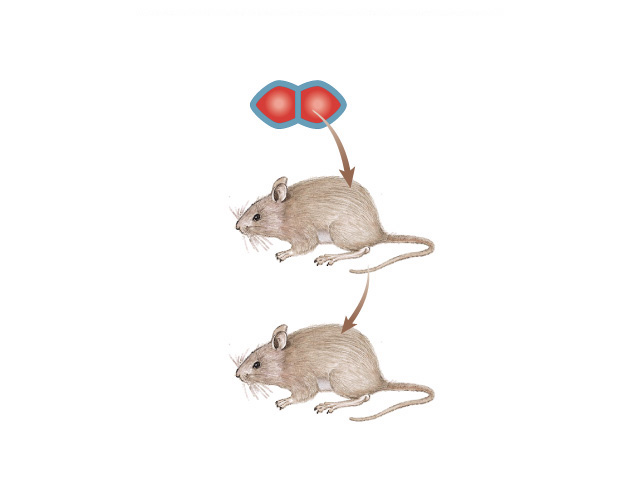 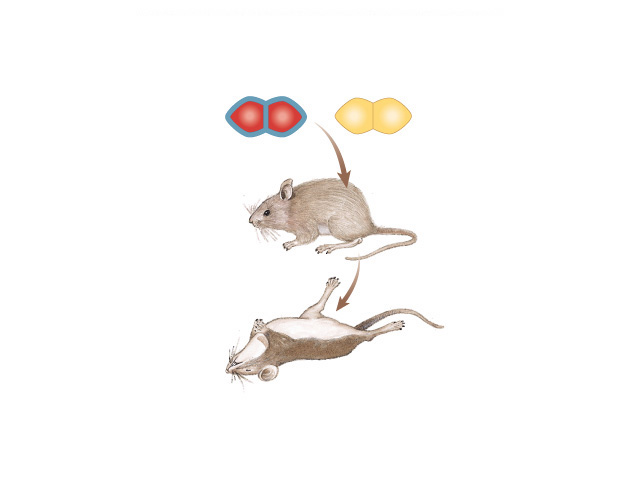 mice die
mice live
mice live
mice die
التحول هو تغيير بالمظهر ناتج من انتقال المادة المسببة للمرض من البكتريا المقتولة بالحرارة الى البكتريا غير الممرضة  Transformation = change in phenotype
ال DNA  هو عامل التحول
أثبتت تجارب العلماء Avery, McCarty & MacLeod  بعد كرفث الى ان الDNA  هو عامل التحول :
قاموا باستخلاص البروتين والحمض DNA  كل على حدة من البكتريا الممرضة  S .
حقنوا البروتين في البكتريا غير المرضية Rولاحظوا أثرها على الفئران ---      فوجدوا انه لم يحدث تأثير عليها .
حقنوا ال  DNA في البكتريا غير المرضية --- لاحظوا حدوث  تغيير وبالتالي ماتت الفئران .
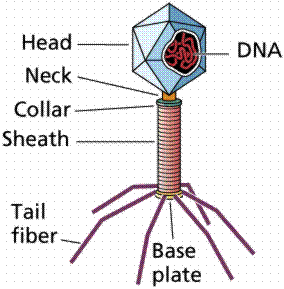 تجربة Hershey & Chase
أكدوا ان ال DNA هو عامل التوريث 
اجروا تجربتهم على نوع من الفيروسات الملتهمة للبكترياBacteriophage 
جرى تنمية الفايروسات في بيئة حاوية على الفوسفور المشع  32P لتعليم ال  DNA اوالكبريت المشع 35S  لتعليم البروتين 
عرضوا البكتريا للإصابة بالفايروسات المعلمة .
تجربة Hershey & Chase
DNA labeled with 32P
بروتين  labeled with 35S
T2 bacteriophages
isotopes
S vs. P
التجارب التي اثبتت محتوى ال DNA DNA composition
قوانين جاركاف  : Chargaff’s rules:
 وهو باحث كيميائي درس نسبة القواعد النتروجينية للحامض النووي DNA  في العديد من الكائنات ومنها البشر ووجد إن نسبة الأدنين تساوي دائما تقريباً نسبة الثايمين ونسية الجوانين تساوي السايتوسين 
كما في الإنسان :
A = 30.9%
 T = 29.4%		 G=19.9%
 	C=19.8%
تركيب الحلزون المزدوجdouble helix model of DNA
طور العالمان واتسون وكريك Watson & Crick في العام 1953 نموذج الDNA المعروف حاليا باسم الحلزون المزدوج لل  DNA عن طريق استنتاج ما توصل اليه العلماء السابقون لهم ,ومنهم العالمة Rosalind Franklinالتي صورت جزيئة الDNA بأشعة اكس  X-ray diffraction  وظهر التركيب الحلزوني لهذه الجزيئة.
Rosalind Franklin
التركيب الحلزوني المزدوج لل DNA
اشكال التركيب الحلزوني المزدوج لل DNA
اشكال التركيب الحلزوني المزدوج لل DNA
لوحظ ان ال DNA يوجد بثلاث اشكال رئيسية وهي :
الشكل A/
الشكل   B  /
  الشكل  Z/
واجب : وضح بجدول مقارنة او الفروق بين اشكال ال DNA  الثلاث .
فرضيات تضاعف الDNA  Hypothesis  of DNA Replication
وضعت ثلاث فرضيات لتضاعف ال  DNAهي :
الطريقة المحافظة conservative 
الطريقة شيه المحافظة semiconservative
الطريقة التشتتية او المبعثرة dispersive
Hypothesis  of DNA Replication
فرضيات تضاعف ال DNA
الطريقة المحافظة
الاالطريقة شبه المحافظة
الطريقة المبعثرة
semiconservative
dispersive
conservative
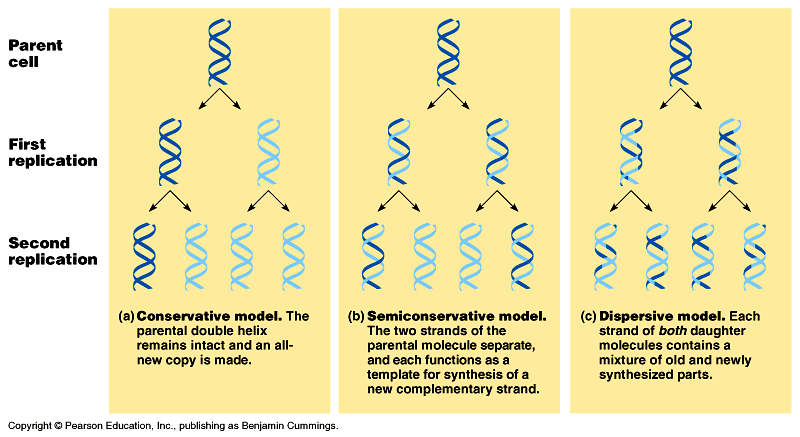 P
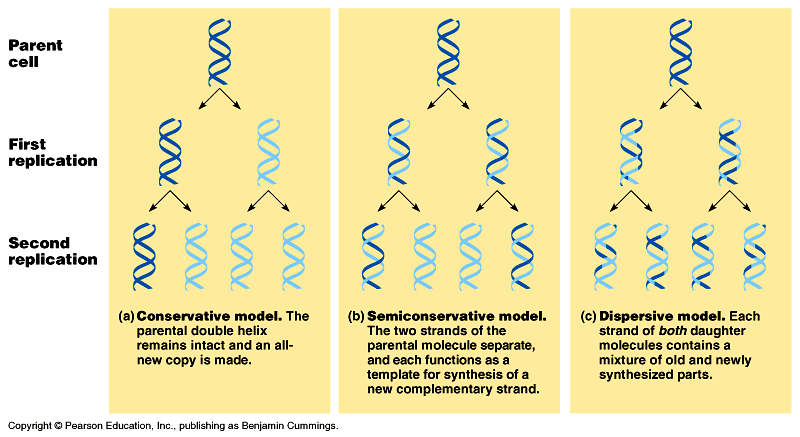 1
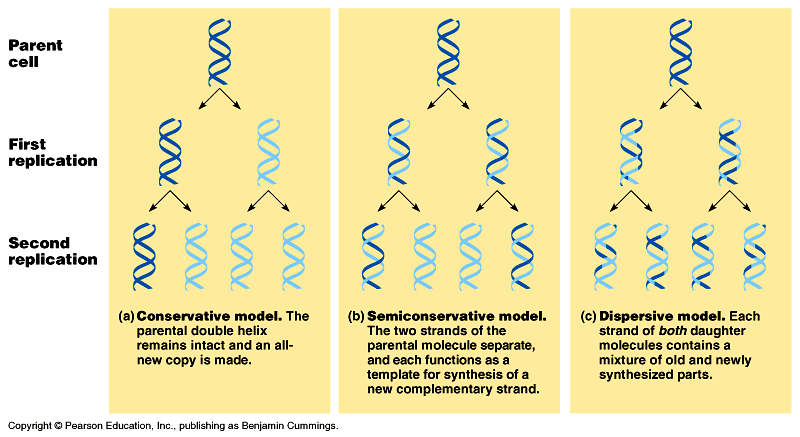 2
تجربة ميسلسون وستال
فرضيات تضاعف الHypothesis  of DNA Replication / تجربة ميسلسون وستال
اثبت العالمان Meselson & Stahl الطريقة شبه المحافظة لتضاعف الDNA Semiconservative replication: باستخدام الطرد المركزيcentrifuge  مع ملح كلوريد السيزيوم عن طريق :
تعليم الشريط الابوي بالنتروجين الثقيل 15N  .
تنمية عدة اجيال من البكتريا في بيئة مشبعة بالنتروجين  
heavy nitrogen = 15N 
تعليم الأشرطة الحديثة التكوين بالنتروجين الخفيف 
lighter isotope = 14N
الطريقة شبه المحافظة لتضاعف الDNA Semi conservative replication
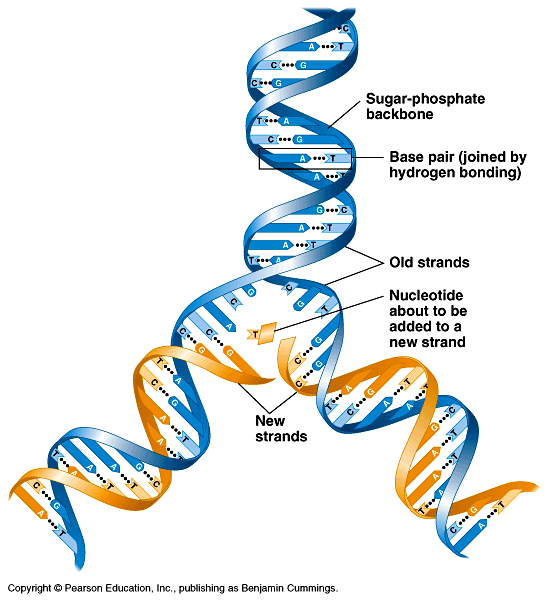 تجربة ميسلسون وستال
تجربة ميسلسون وستال التي اثبتت تضاعف الDNA  بالطريقة  شبه المحافظة Semi conservative replication
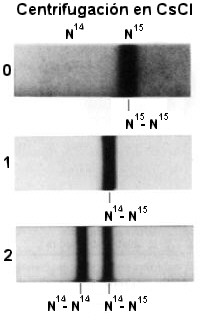 العلاقة بين الجينات والبروتيناتفرضية جين واحد _ انزيم واحدone gene - one enzyme hypothesis
تمت معرفة الأساس الكيميائي للعلاقة التي تربط الجينات بالبروتينات في العام    1941اذ اقترح العالمان بيدل وتاتوم  George Beadle  و Edward Tatum   من خلال دراستهما تأثير الطفرات على فطر النيورا سبورا  Neurospora crassa  (عفن الخبز) , ان كل جين يكون مسؤلا عن انزيم معين one gene - one enzyme hypothesis في سلسلة أيضmetabolism pathway   معينة بالخلية, وبعد فترة تم تعديل هذه الفرضية الى one gene - one polypeptide hypothesis .
تجربة بيدل وتاتوم one gene - one enzyme hypothesis
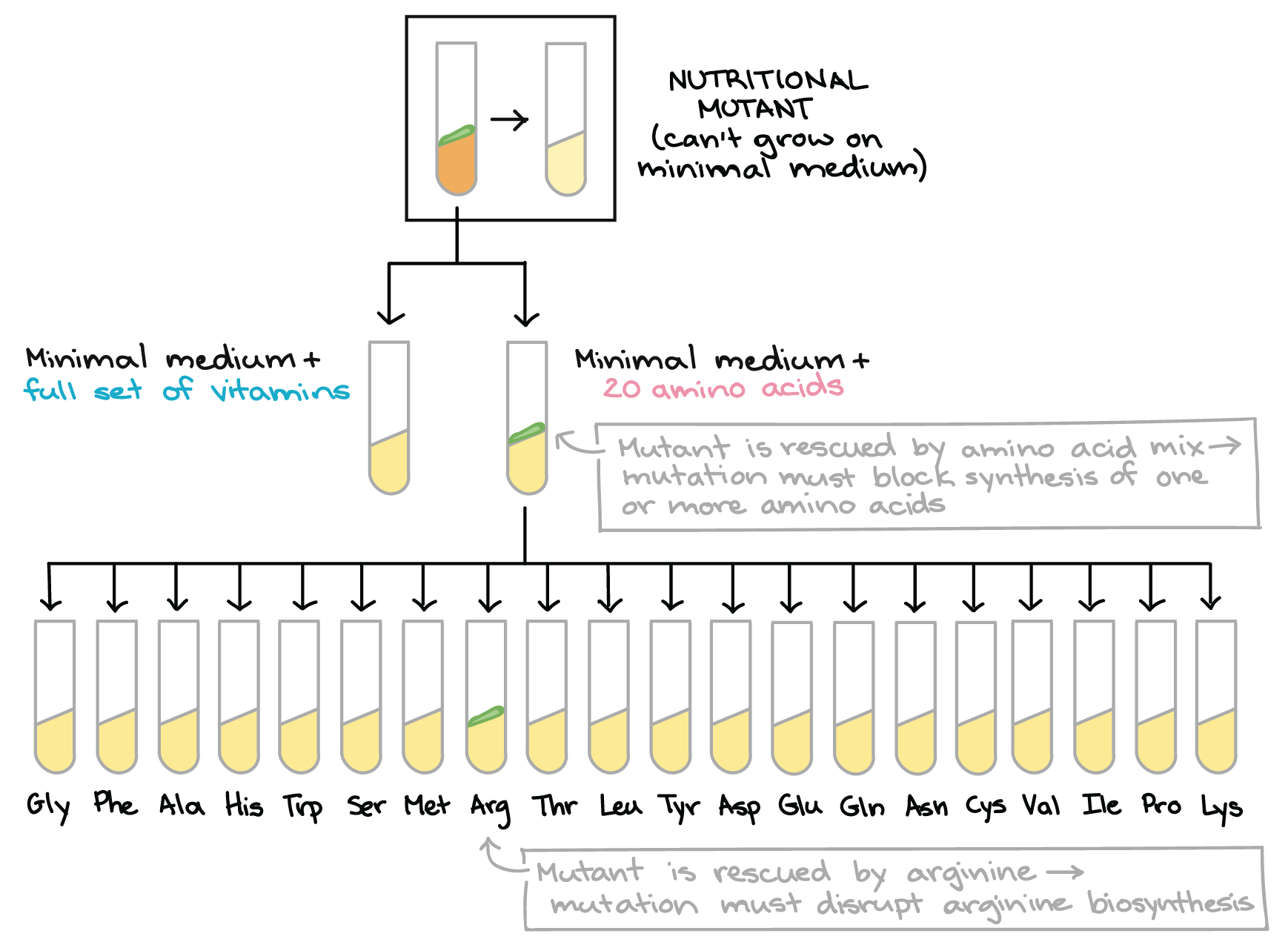